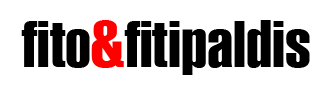 Este grupo español de rock & roll (con influencias de otros géneros como el rockabilly,blues...) originario de Bilbao y creado en 1998 es uno de los más conocidos de España.
Sus miebros actuales son (por orden cronológico):
·Fito Cabrales (Voz,guitarra eléctrica y acústica y líder)
·Javier Alzola (saxofón)
·Carlos Raya (Guitarra eléctrica desde 2006)
    ·Joserra Senperena (instrumento de teclado desde 2001)
·Alejandro Climent (Bajo eléctrico desde 2009)
·Daniel Griffin (batería desde 2009)
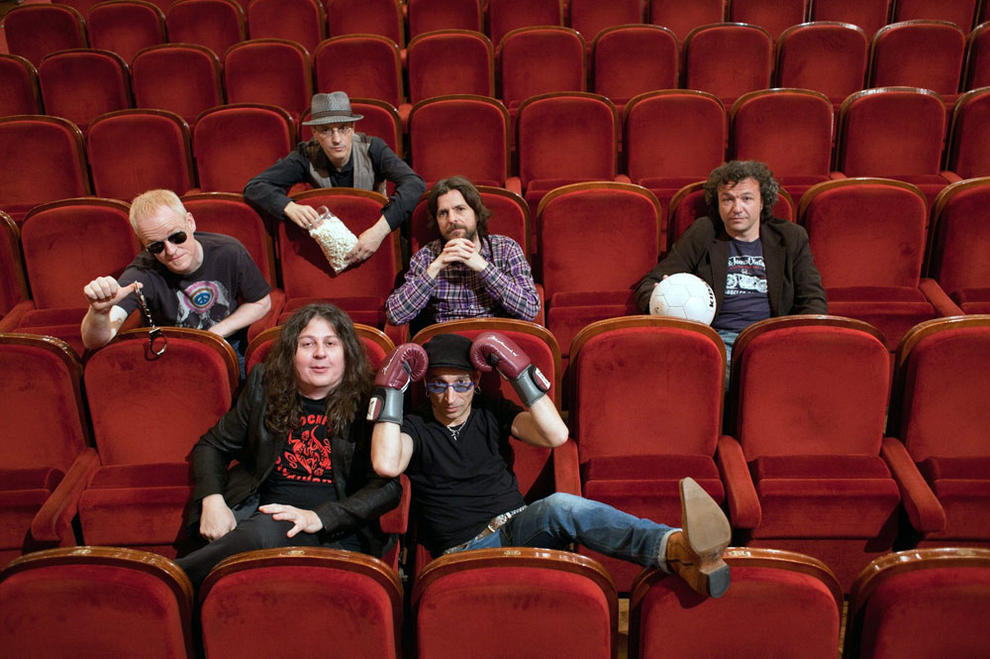 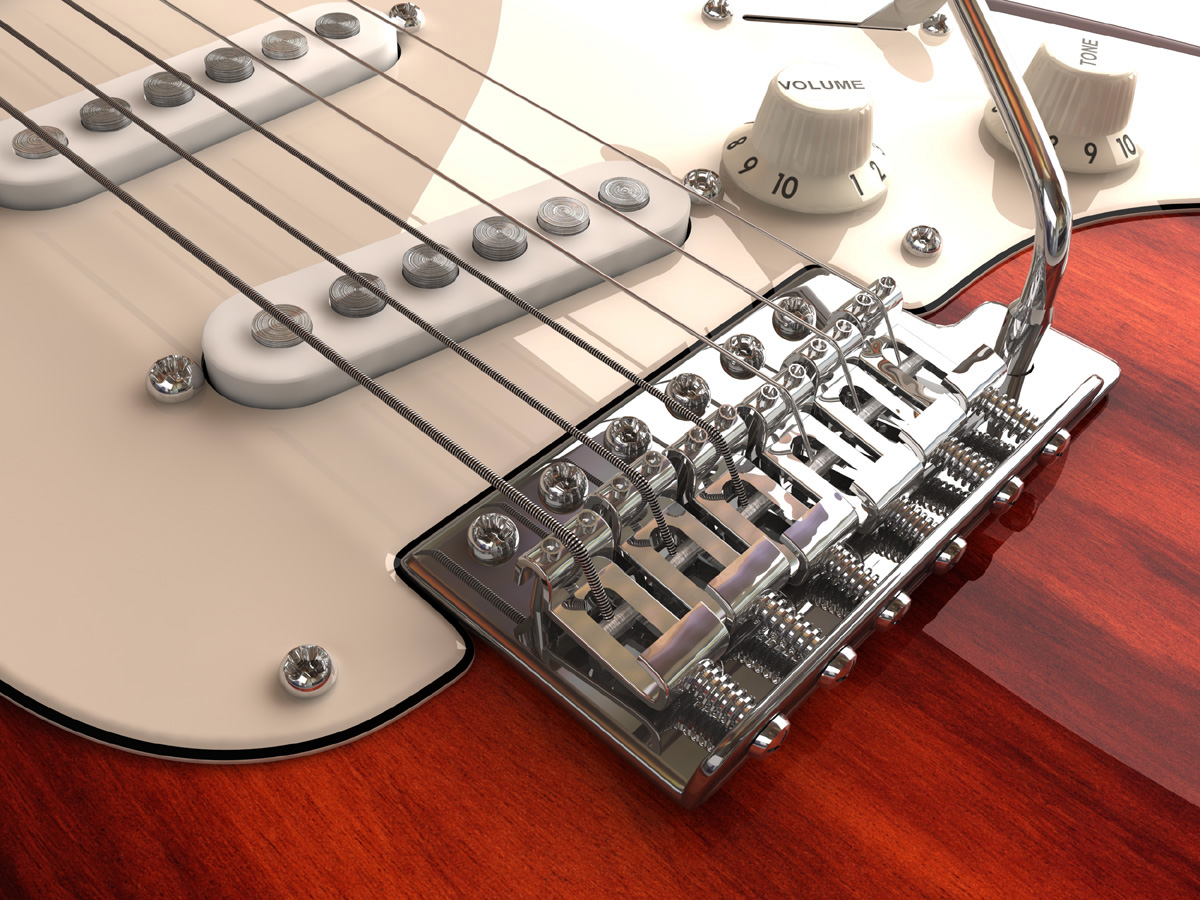 Han vendido más de 1,6 millones de discos.
Su primer disco de estudio es ''A puerta cerrada''(1998) y el más reciente es ''Huyendo conmigo de mí''(2014).
Tres de muchas de las canciones más conocidas de ellos son:
-Soldadito marinero
https://www.youtube.com/watch?v=GxQjx7FkmNA
-Por la boca vive el pezhttps://www.youtube.com/watch?v=iUXs4Nt3Y7Y
-La casa por el tejadohttps://www.youtube.com/watch?v=iUXs4Nt3Y7Y
Natación
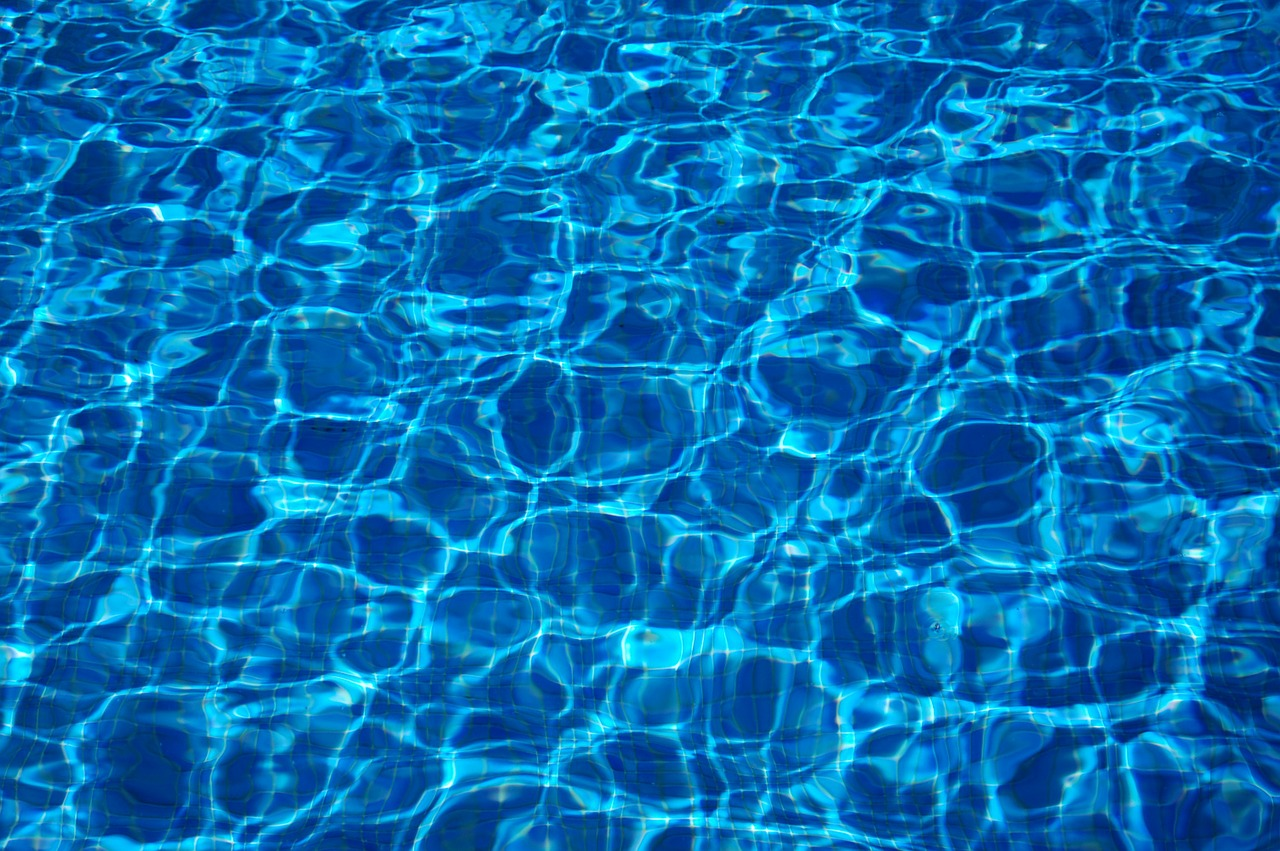 España es más o menos conocida también por tener nadadores/as
Un ejemplo es:
Mireia Belmonte,campeona mundial,europea y doble subcampeona olímpica,nacida en Badalona,Barcelona.
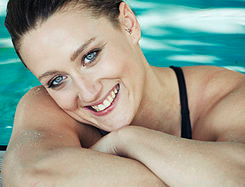 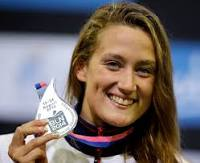 Noche de san Juan
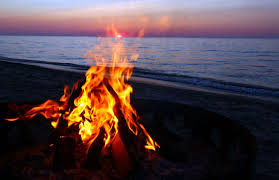 Es una festividad cristiana que se celebra cada 24 de junio por la noche,indicando la difrencia de 6 meses entre el nacimiento de Jesús y el de S.Juan.
La tradición (en España y otros países)es encender hogueras y fuegos.En Alicante,por ejemplo,se desea algo y se salta una pequeña hoguera.
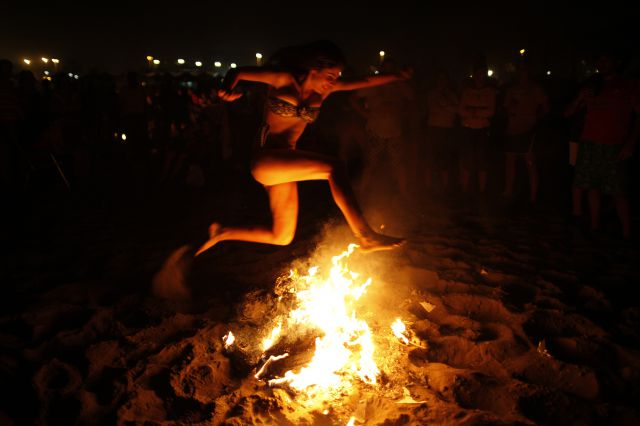